Роль синонимов, антонимов, омонимов, паронимов, пословиц, поговорок и фразеологизмов в  освоении особенностей русского языка и русской культуры
Цель: формирование представлений о синонимах, антонимах, паронимах, фразеологизмах и умение употреблять их в своей речи.
Задачи: 
1.	Дать представление о словах – синонимах, учить находить синонимы в тексте.
2.	Познакомить со словами – антонимами и использовать их в речи.
3.	Дать представление о паронимах, учить выделять паронимы в тексте, определять их значение.
4.	Познакомить с фразеологизмами, учить понимать их значение, правильно употреблять их в речи.
5.	Обогатить речь детей пословицами и поговорками, учить уместно употреблять их в различных ситуациях.
6.	Познакомить детей со словарями, показать их значение и область применения, совершенствовать навыки работы со словарями.
Живой народный язык, сберёгший в жизненной свежести дух, который придаёт языку стройность, силу, ясность, целость и красоту, должен послужить источником и сокровищницей для развития образованной русской речи.
                                                    В.И.Даль
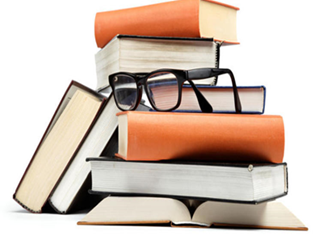 Стараемся добиться, чтобы у детей в результате проведенной работы сформировались следующие умения:
умение различать в речи близкие по смыслу слова;
умение подбирать к данным словам их синонимы;
умение заменять в тексте то или другое слово соответствующими синонимами;
умение самостоятельно выбирать из своего словарного запаса для выражения, собственной мысли наиболее подходящий синоним.
Работа   с  синонимами
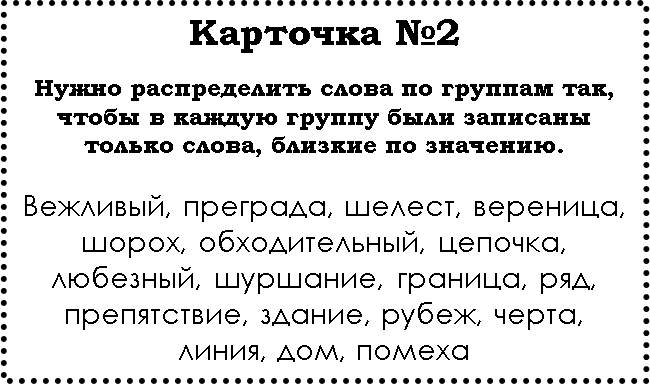 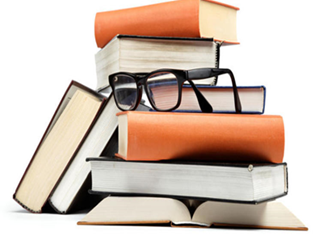 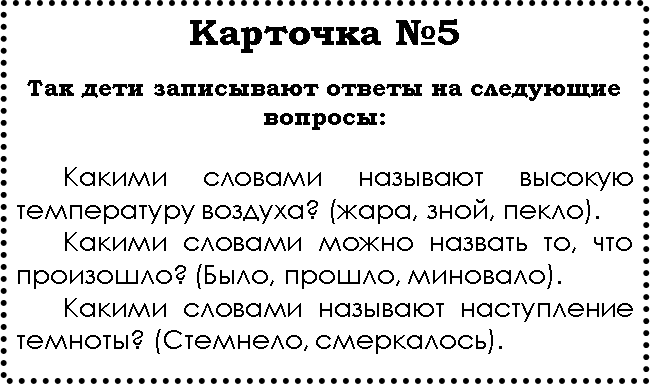 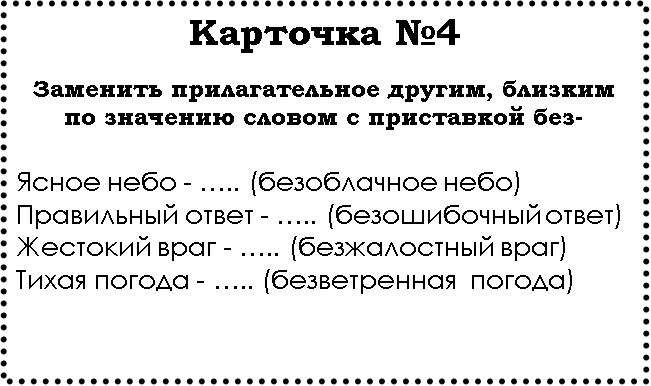 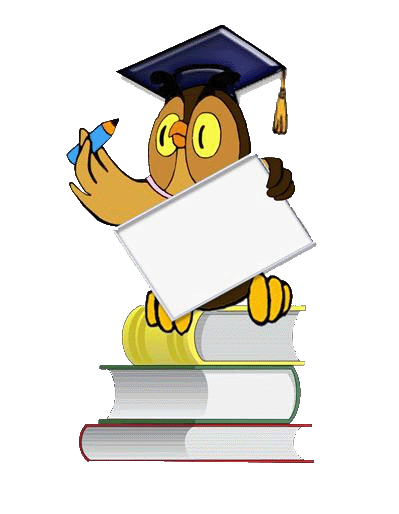 Работа с антонимами
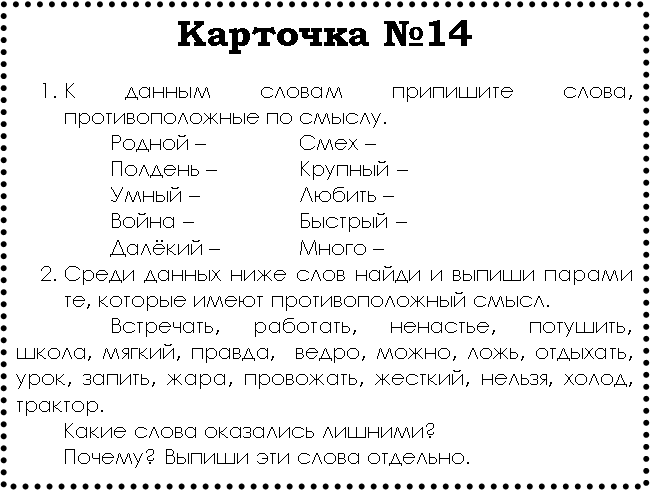 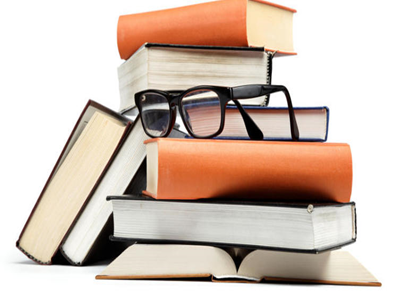 Работа с паронимами
Карточка №24
Разберите  по    составу   слова:
                                      путник – спутник, 
надеть – одеть, 
подвязаться – повязаться.
 
Составьте  предложения  со  словосочетаниями.
	Повязаться косынкой, подвязаться поясом, одеть малыша, надеть пальто на малыша, весёлый путник, космический   спутник 
(спутник Земли).
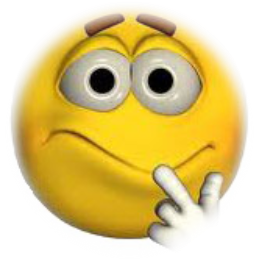 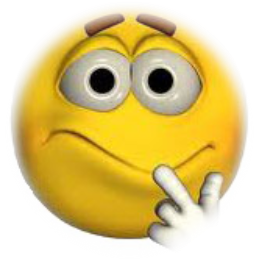 Работа с многозначными словами
Карточка №18
В каждой паре слов  подобрать такое прилагательное, которое можно употребить в прямом и переносном значении 
 
Хвост, холод (собачий)
Нервы, труба (железные, стальные)
Перстень, характер (золотой)
Жизнь, конфета( сладкая)
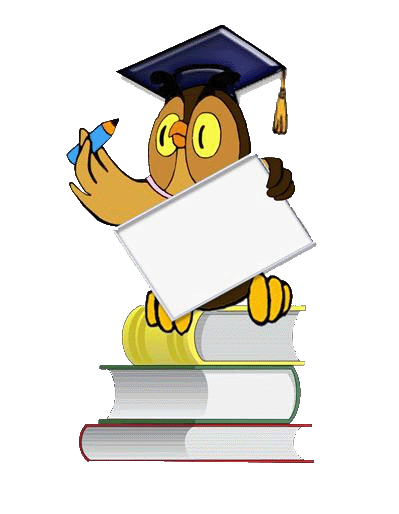 Работа с омонимами
Карточка №24

Составьте предложения со следующими словами:

Худой  ( тощий), 
Худой (дырявый)


Горн (духовой ин-т)
Горн (кузнечный очаг)
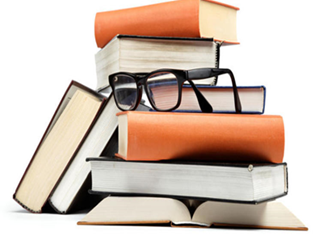 Работа с  фразеологизмами
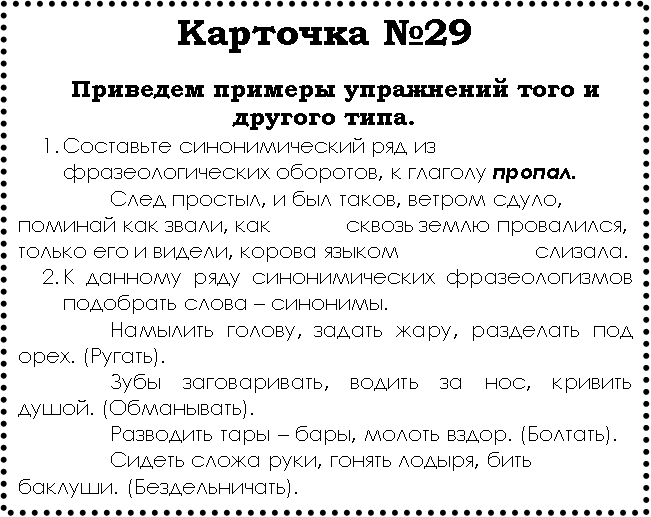 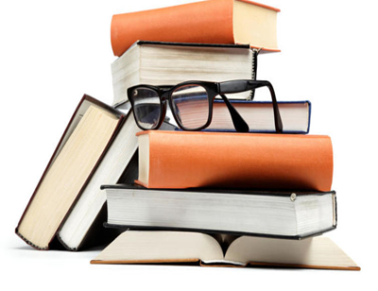 Работа с  фразеологизмами
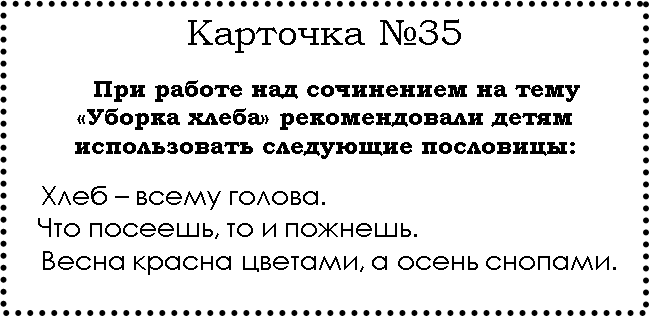 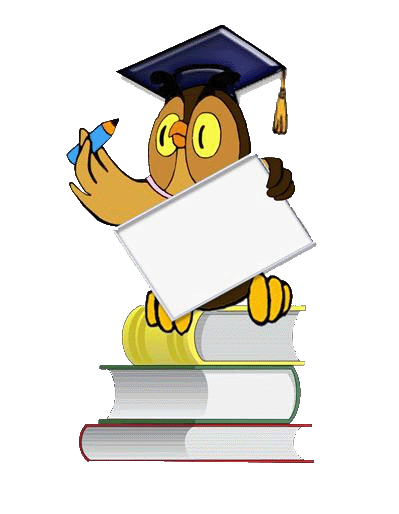 Ученье свет, а неученье – тьма. Каково начало, таков и конец.
Не узнавши горя, не узнаешь и радости. 	Добро помни, а зло забывай.
Лето припасает, а зима поедает. Лучше горькая правда, чем сладкая ложь.
Маленькое дело лучше большого безделья.
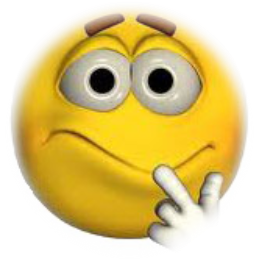 Работа с пословицами
Карточка №35
При работе над сочинением  рекомендовали детям использовать следующие пословицы:
Ученье – свет, а неученье – тьма. 
Не узнавши горя, не узнаешь и радости. 
Добро помни, а зло забывай.
Лето припасает, а зима поедает. 
Лучше горькая правда, чем сладкая ложь.
Маленькое дело лучше большого безделья.
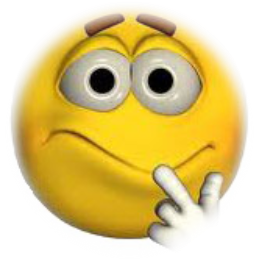 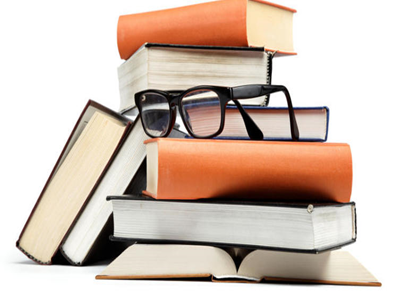 С русским  языком можно творить чудеса, нет ничего такого в жизни и в нашем сознании, что нельзя было бы передать русским словом.
                               К. Паустовский